PANDA Collaboration Meeting 21/3     27/11/2021 
Status production PANDA solenoid
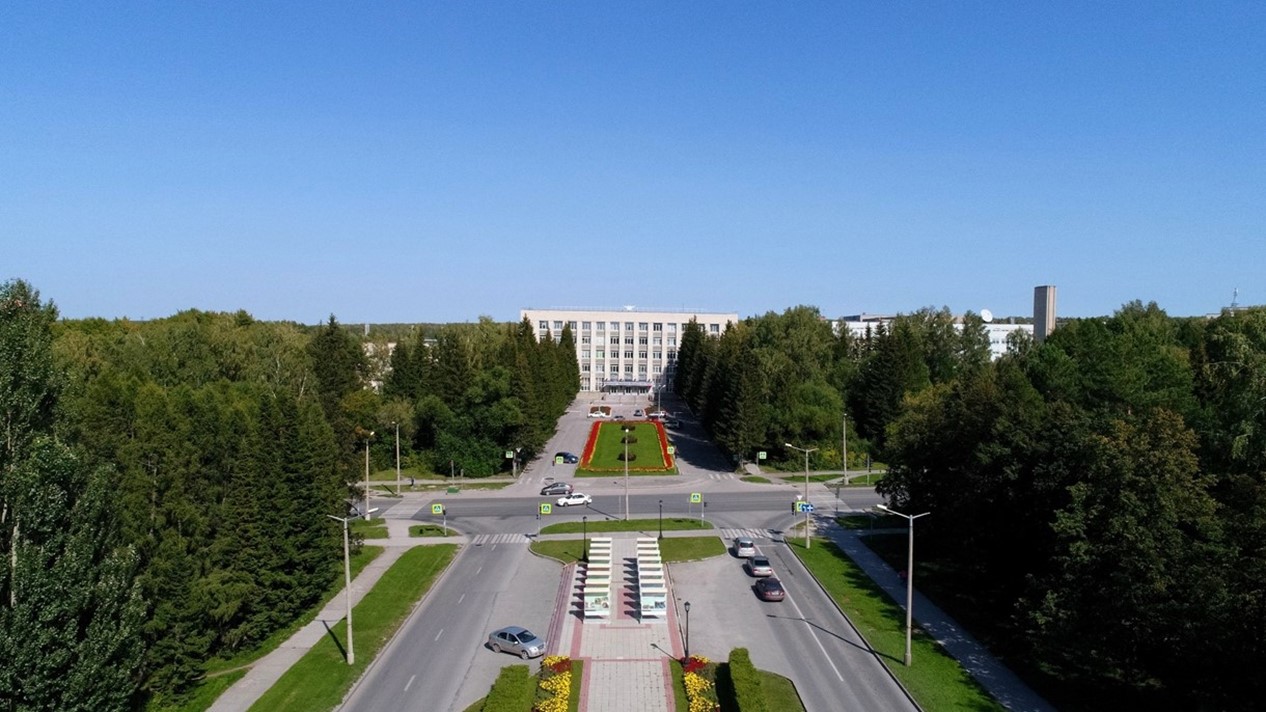 E.Pyata, S.Pivovarov, M.Kholopov, M.Azimbaev                  BINP, Novosibirsk
The main milestones of production of the PANDA solenoid magnet
The scope of delivery includes: 
Magnetic and engineering design of the magnet including tools and support;
Production and delivery of the magnet (consisting of yoke, cold mass and cryostat, alignment components, proximity cryogenics, support frame and platform beams) and all tools; 
Power converter and quench protection and instrumentation.
27.10.2021
E.Pyata,  BINP                             PANDA Collaboration Meeting 21/3
2
PANDA solenoid magnet, BINP responsibility
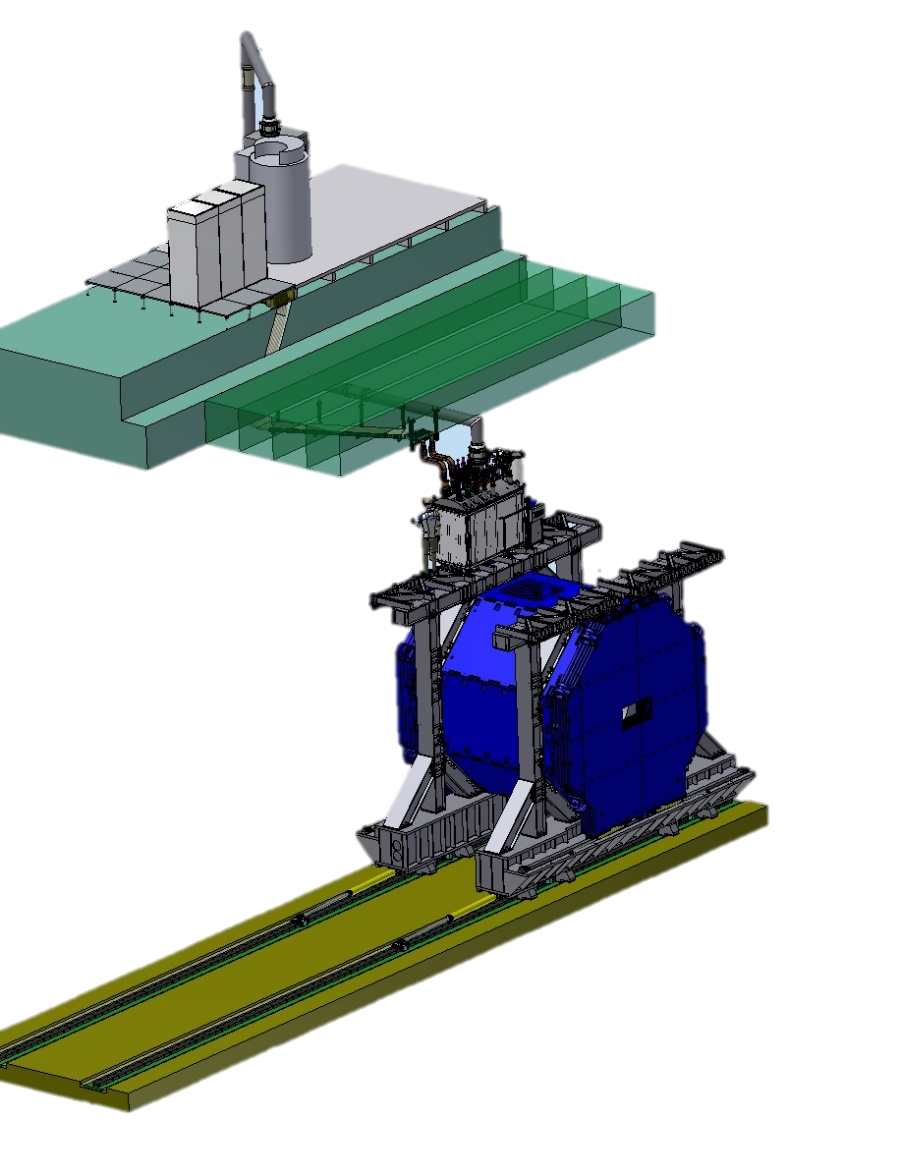 Power supply and energy extraction system
Control Dewar box
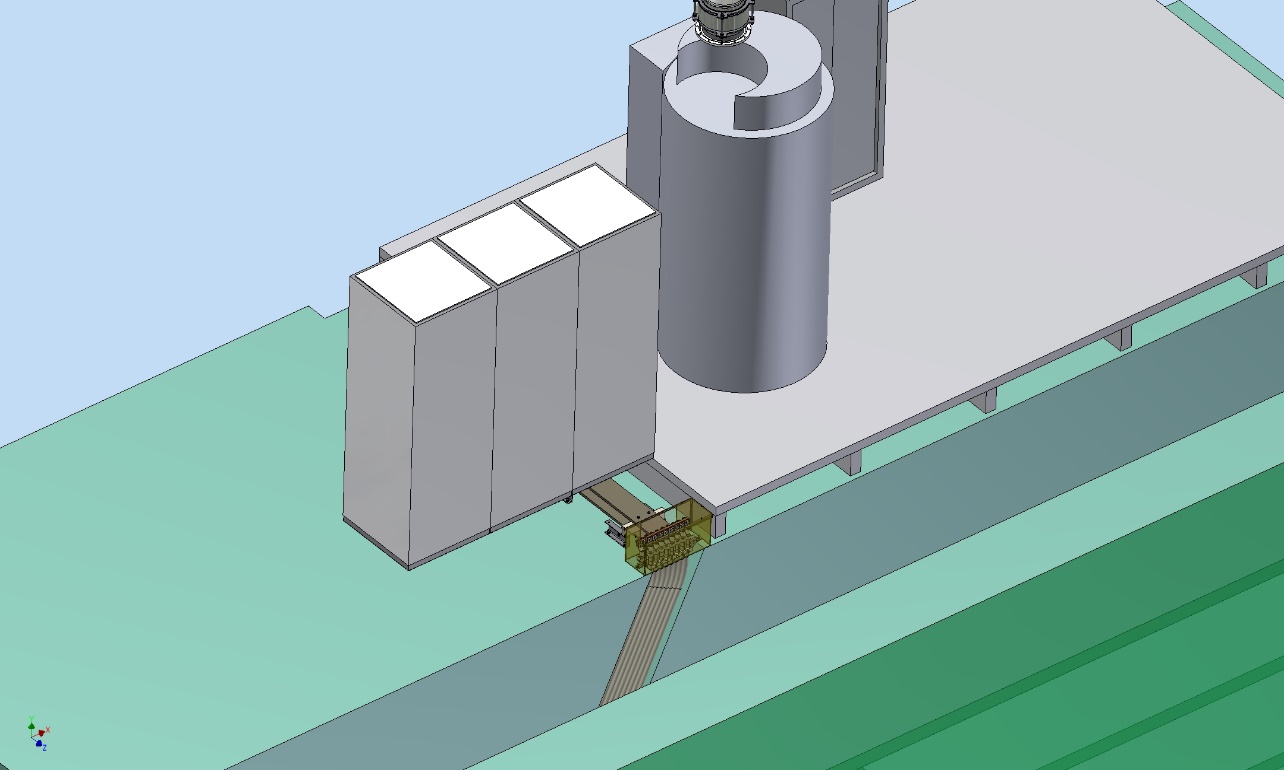 Cable channel
Solenoid and yoke
Power Supply
Energy Extraction Rack
Dump resistor
Frame of Yoke
27.10.2021
E.Pyata,  BINP                             PANDA Collaboration Meeting 21/3
3
3D model of the Magnet and Control Dewar.
Control Dewar box
Cryostat and Coil
E.Pyata,  BINP                             PANDA Collaboration Meeting 21/3
27.10.2021
4
Development of the PANDA solenoid magnet
27.10.2021
E.Pyata,  BINP                             PANDA Collaboration Meeting 21/3
5
Status of the PANDA cryostat and cold mass production
27.10.2021
E.Pyata,  BINP                             PANDA Collaboration Meeting 21/3
6
The main milestones of the Cryostat production
27.10.2021
E.Pyata,  BINP                             PANDA Collaboration Meeting 21/3
7
Status of the PANDA conductor development/ procurement
E.Pyata,  BINP                             PANDA Collaboration Meeting 21/3
27.10.2021
8
PANDA conductor
Rutherford cable, 8 strands, extruded in Al matrix
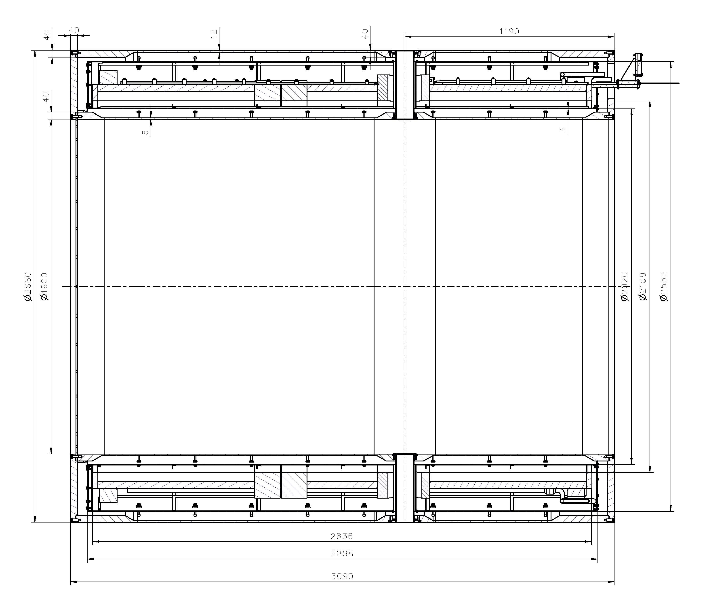 Longitudinal section of the cryostat with cold mass.
Conductor mechanical and electrical parameters.
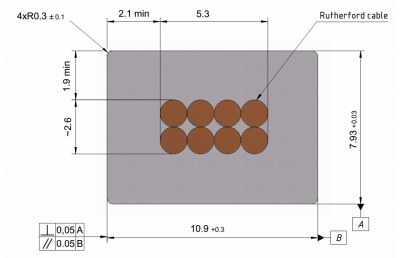 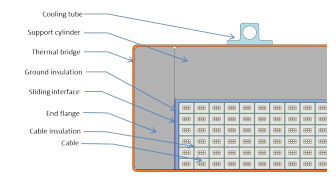 Cold mass cross-section.
Cross-section of the conductor.
27.10.2021
E.Pyata,  BINP                             PANDA Collaboration Meeting 21/3
9
Conductor.
Status of the PANDA conductor development/ procurement
BINP/     VNIINM Bochvar/     VNIIKP/    Saransk cable optic (SarKO)
Production strands
VNIINM
Contracts for PANDA NbTiCu strands production 		-       signed   09/ 2020 
Production strand for technologic works in VNIIKP, 1600m length	-	30/05/2021
Production stopped before final operation			- 	24/05/2021
Control tests cut simples of the prefinished strand 	- in process up to 28/06/2021
correction ?? of the prefinished strand 			- 	1/07/2021
Production 1600 m strand for technologic works 
	and part for strands for central coil			- 	20/07/2021
Production strands for central coil				- 	12/2021
Production strands for up/downstream coils 			- 	03/2022
10
E.Pyata,  BINP                             PANDA Collaboration Meeting 21/3
27.10.2021
Conductor.
Production strands 
Producer: “A.A. Bochvar High-technology Research Institute of Inorganic Materials” (JSC "VNIINM").
Protocol measurements 01-400/423 from 29.09.2021/18.10.2021
Superconductive NbTi strand PANDA solenoid
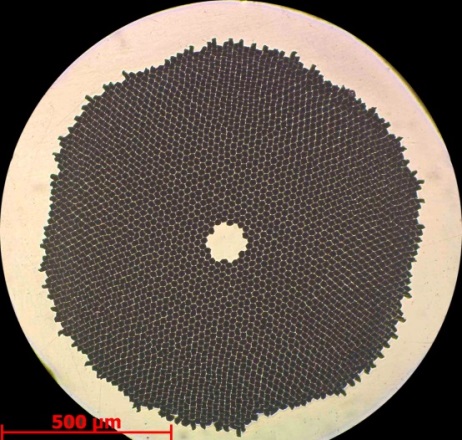 *Magnetic field value is 6 T
Table 1 NbTi/Cu strand mechanical and electrical specifications.
Strand cross section
11
E.Pyata,  BINP                             PANDA Collaboration Meeting 21/3
27.10.2021
Conductor.
Production strands
Table 2 Technical parameters
Table 3 Mechanical properties
Table 4 Critical current (at 4.2 K) and n-value (at 4.2 K) vs magnetic field.
12
E.Pyata,  BINP                             PANDA Collaboration Meeting 21/3
27.10.2021
Conductor.
Status of the PANDA conductor development/ procurement
BINP/     VNIINM Bochvar/     VNIIKP/    Saransk cable optic (SarKO)
Plan works with NanoElectro (in VNIINM named Bochvar) for Production wires Aluminum A995 Ø9,5mm 

Defined conditions of a contract between BINP and Nanoelectro, preparation of the call for tender

PANDA Rutherford cables prototype, VNIIKP
Technical specification for technologic works in VNIIKP with PANDA strands to produce a sample 100m length of the PANDA Rutherford cable 							- ready
technologic works in VNIIKP with PANDA strands to produce PANDA Rutherford cable
Call for tender/ Contract signed							 –11-12/2021
Tests samples of the PANDA Rutherford cable according to PANDA specification	- 11-12/2021

Production PANDA Rutherford cable 	
for central coil	1600m								- 02/2022
for up/downstream coils 2*3350							- 04/2022
Tests samples of the PANDA Rutherford cable 
according to PANDA specification			- for each PANDA Rutherford cable piece
13
27.10.2021
E.Pyata,  BINP                             PANDA Collaboration Meeting 21/3
Conductor.
Status of the PANDA conductor development/ procurement
BINP/     VNIINM Bochvar/     VNIIKP/    Saransk cable optic (SarKO)
Plan works with Saransk cable- optic
Production1000m Cu Rutherford cable for tests in SARKO 	- 	03-04/2020 (in BINP storage)
Development works with a prototype Rutherford cable to co-extrusion/ conklad in a pure Al 995 and Aluminum A95
Oven for preheating a Rutherford cable was produced and tests with a prototype Rutherford cable are carried out.
Temperature 	oven		- 250 ÷ 450°C;
Temperature of a prototype Rutherford cable with 2m/min velocity of the cable during crossing the oven		- 170 ÷ 250°C;
Shielding gas 		 – N2 / Ar

Technical Specification and conditions of the contract with SARKO are agreed. Preparation SARKO extrusion line  to development of technology production  of the PANDA conductor with preheating and creating intermetallic connections Al/Cu. 
Preparation call for tender.
1000m Cu Rutherford cable, Aluminum A95 and preheating Cu cable 200-250°C  -	11-12/ 2021

600m Cu Rutherford cable, Aluminum A995 and preheating Cu cable 200-250°C  -	Q1/ 2022
80m Nb/Ti/Cu Rutherford cable, Aluminum A995 and preheating Cu cable 200-250°C    Q1/ 2022

Production PANDA conductor BINP/SARKO 				- 	03 - 05/ 2022
14
27.10.2021
E.Pyata,  BINP                             PANDA Collaboration Meeting 21/3
Conductor.
Status of the PANDA conductor development/ procurement
BINP/     VNIINM Bochvar/     VNIIKP/    Saransk cable optic (SarKO)
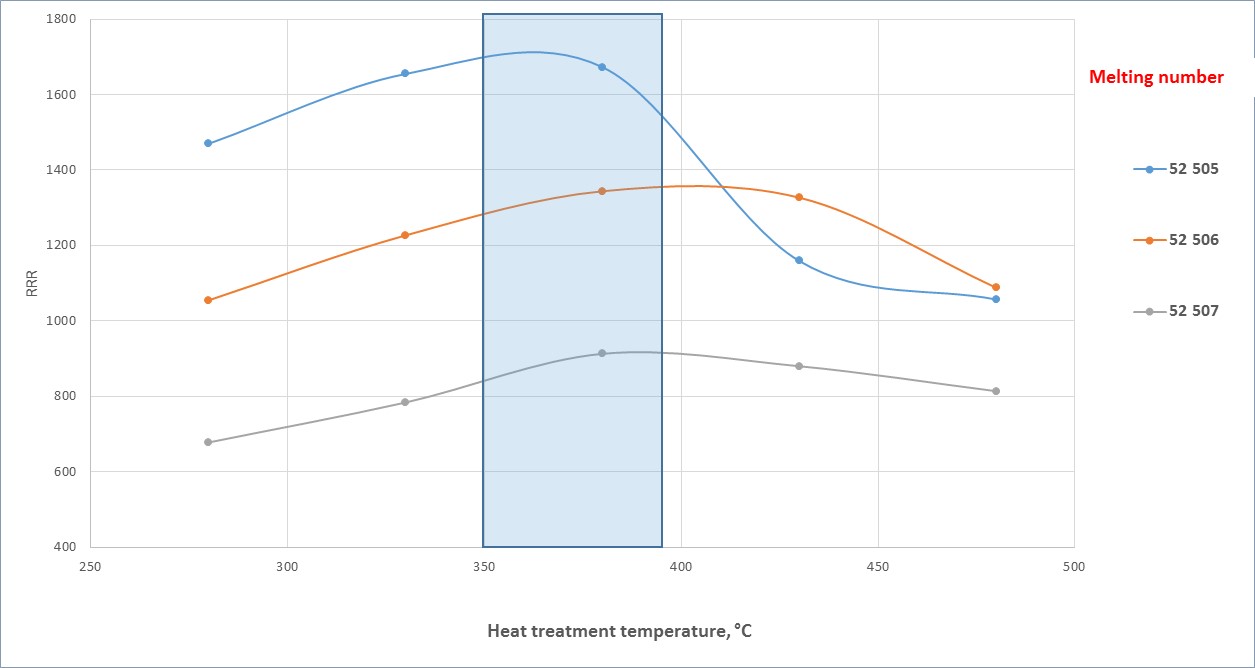 Worked range of high purity Aluminum is 350 – 380 °C
15
27.10.2021
E.Pyata,  BINP                             PANDA Collaboration Meeting 21/3
Status of the PANDA coils production
27.10.2021
E.Pyata,  BINP                             PANDA Collaboration Meeting 21/3
16
The main milestones of the coils production
27.10.2021
E.Pyata,  BINP                             PANDA Collaboration Meeting 21/3
17
Drawing of the Devices for winding coil (scheme).
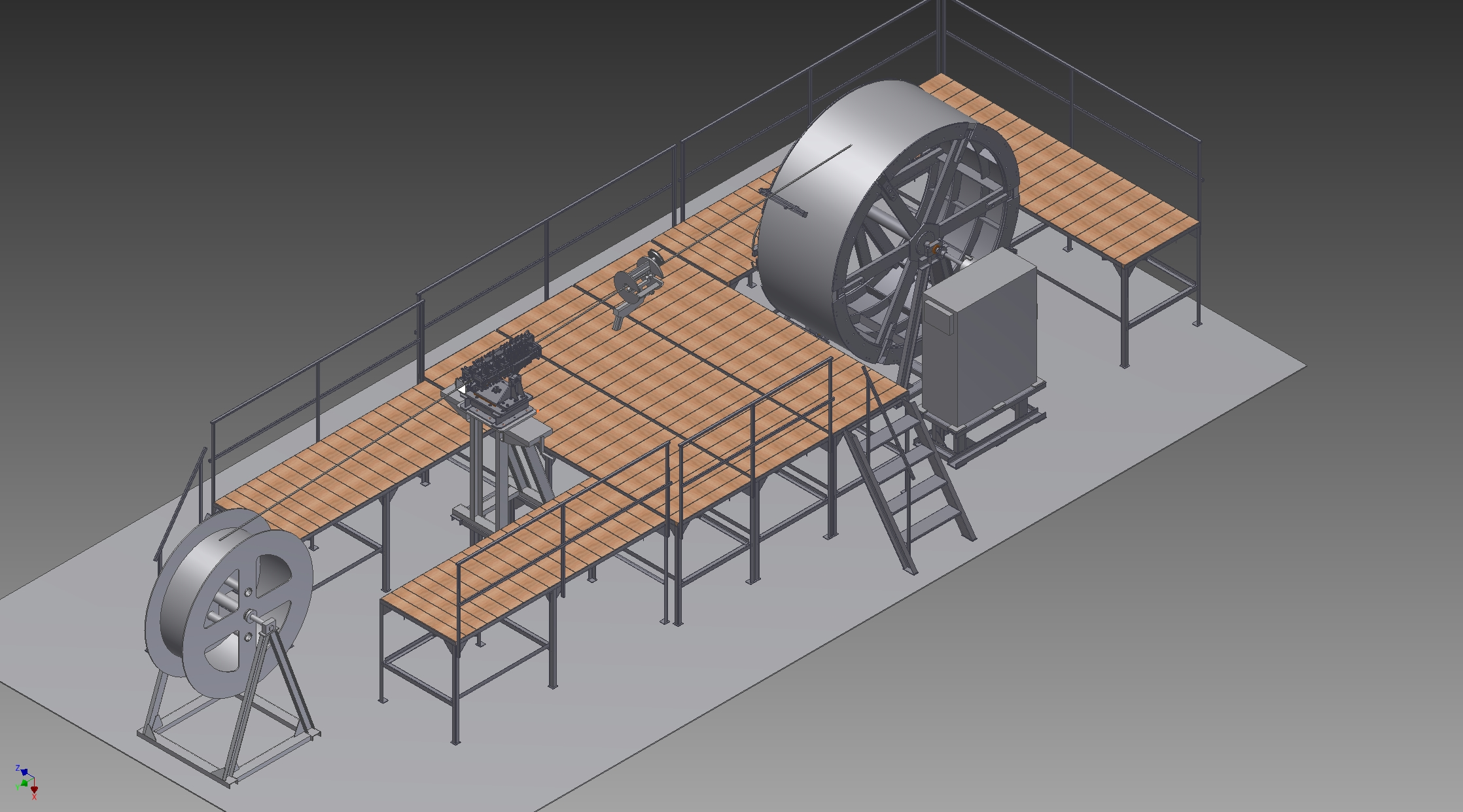 Design is ready, production until 10/2021
27.10.2021
E.Pyata,  BINP                             PANDA Collaboration Meeting 21/3
18
Photos of the tolling production
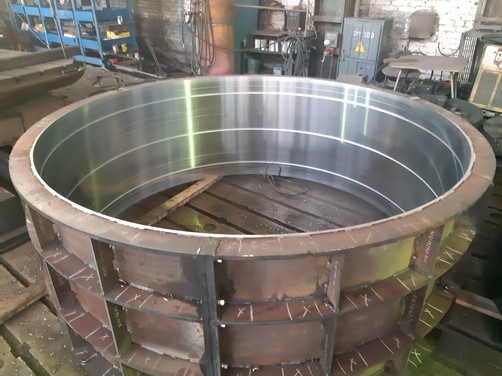 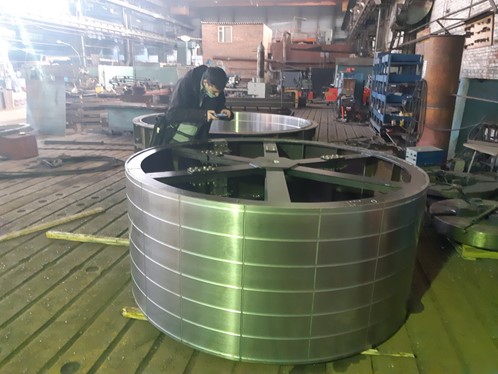 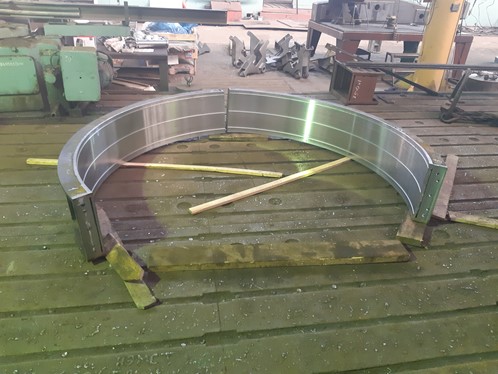 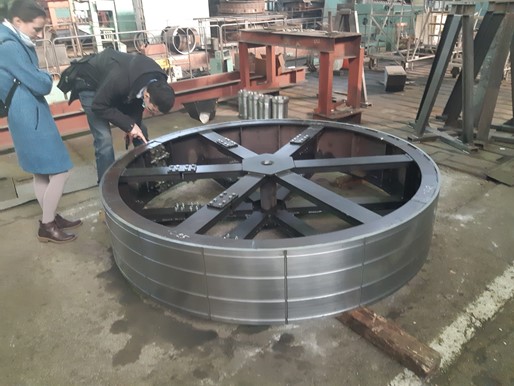 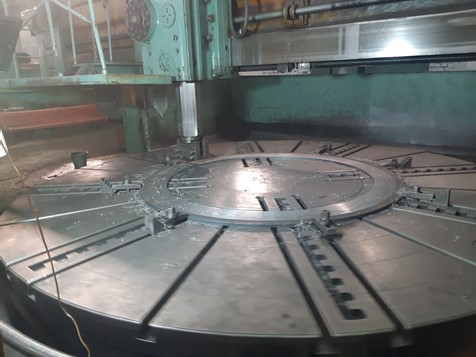 27.10.2021
E.Pyata,  BINP                             PANDA Collaboration Meeting 21/3
19
Status Control Dewar and Transfer Line production
27.10.2021
E.Pyata,  BINP                             PANDA Collaboration Meeting 21/3
20
3D model of Control Dewar
Vacuum barrier
The PANDA control Dewar is designed to ensure helium delivery to the user in accordance with the flow scheme.
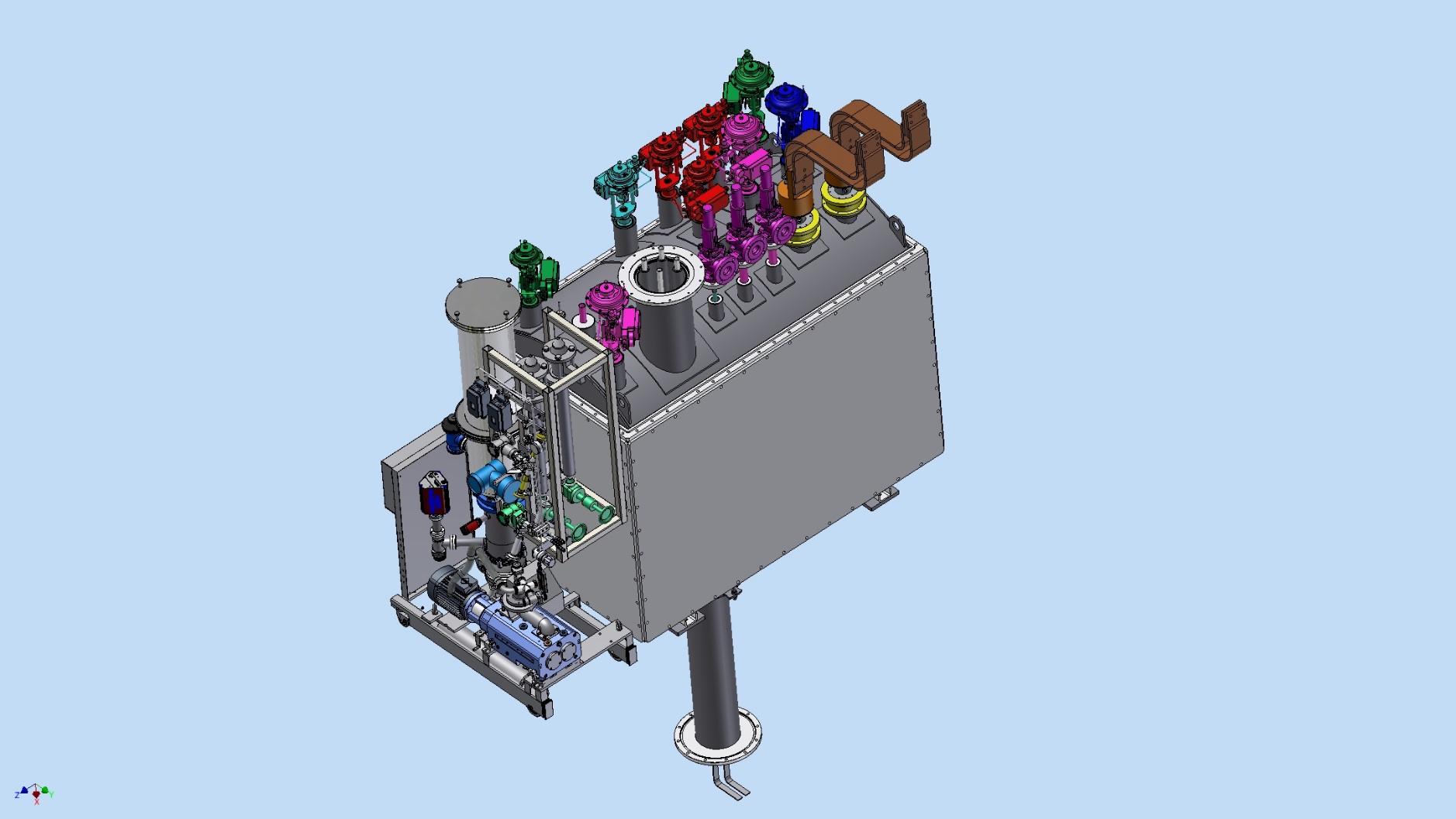 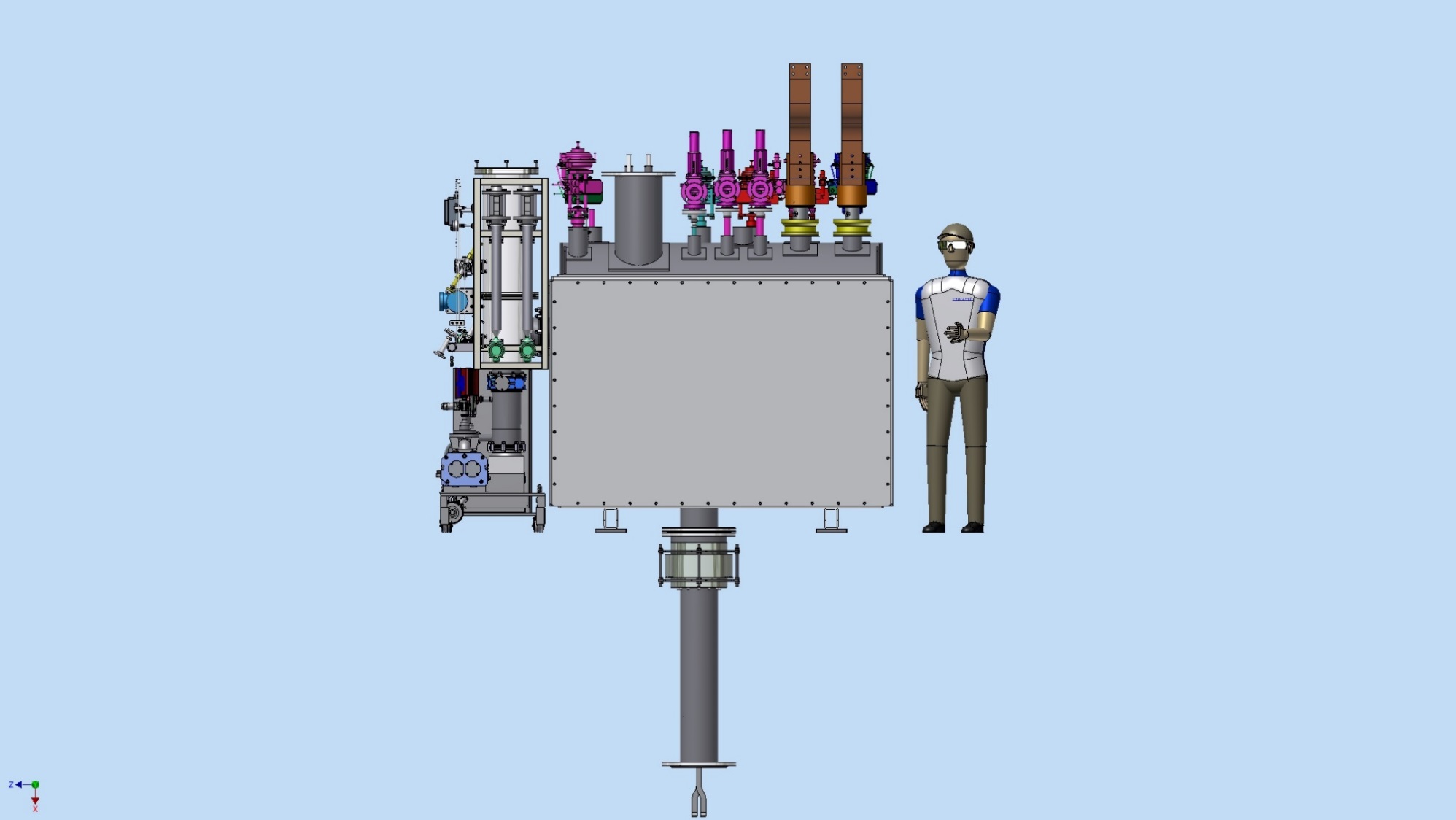 Technologic volume
- transfer line (Chimney) connecting the vacuum vessels of cryostat and control Dewar
Pamp station
Chimney
27.10.2021
21
E.Pyata,  BINP                             PANDA Collaboration Meeting 21/3
3D model of Control Dewar
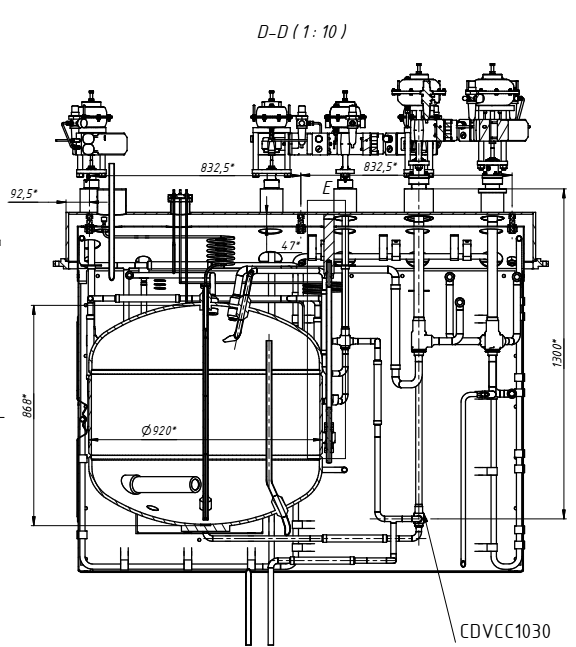 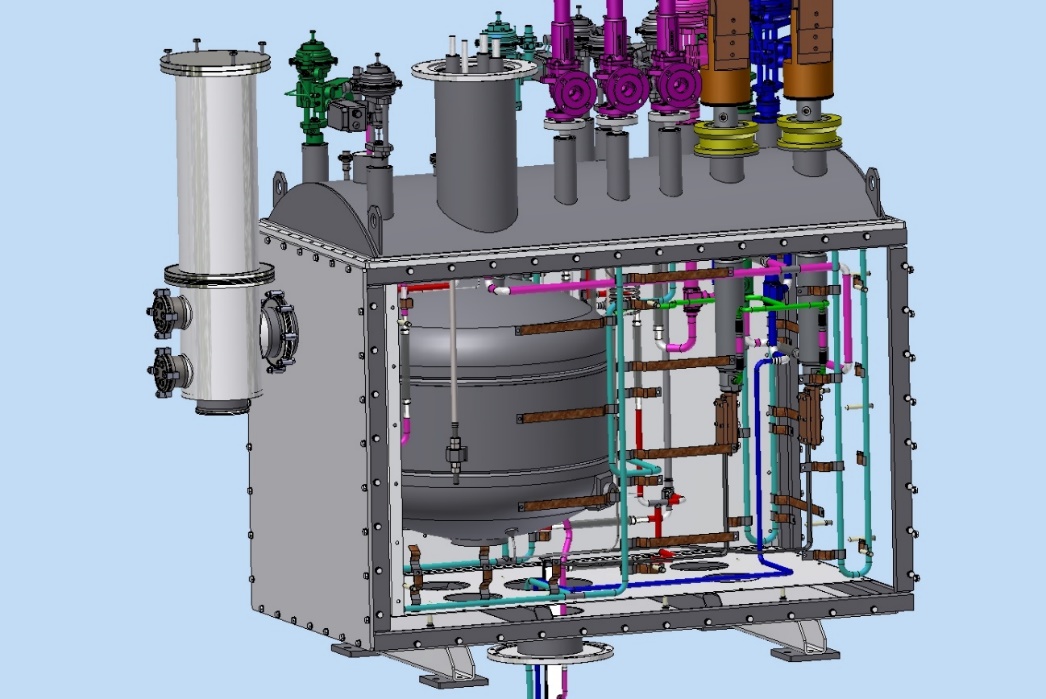 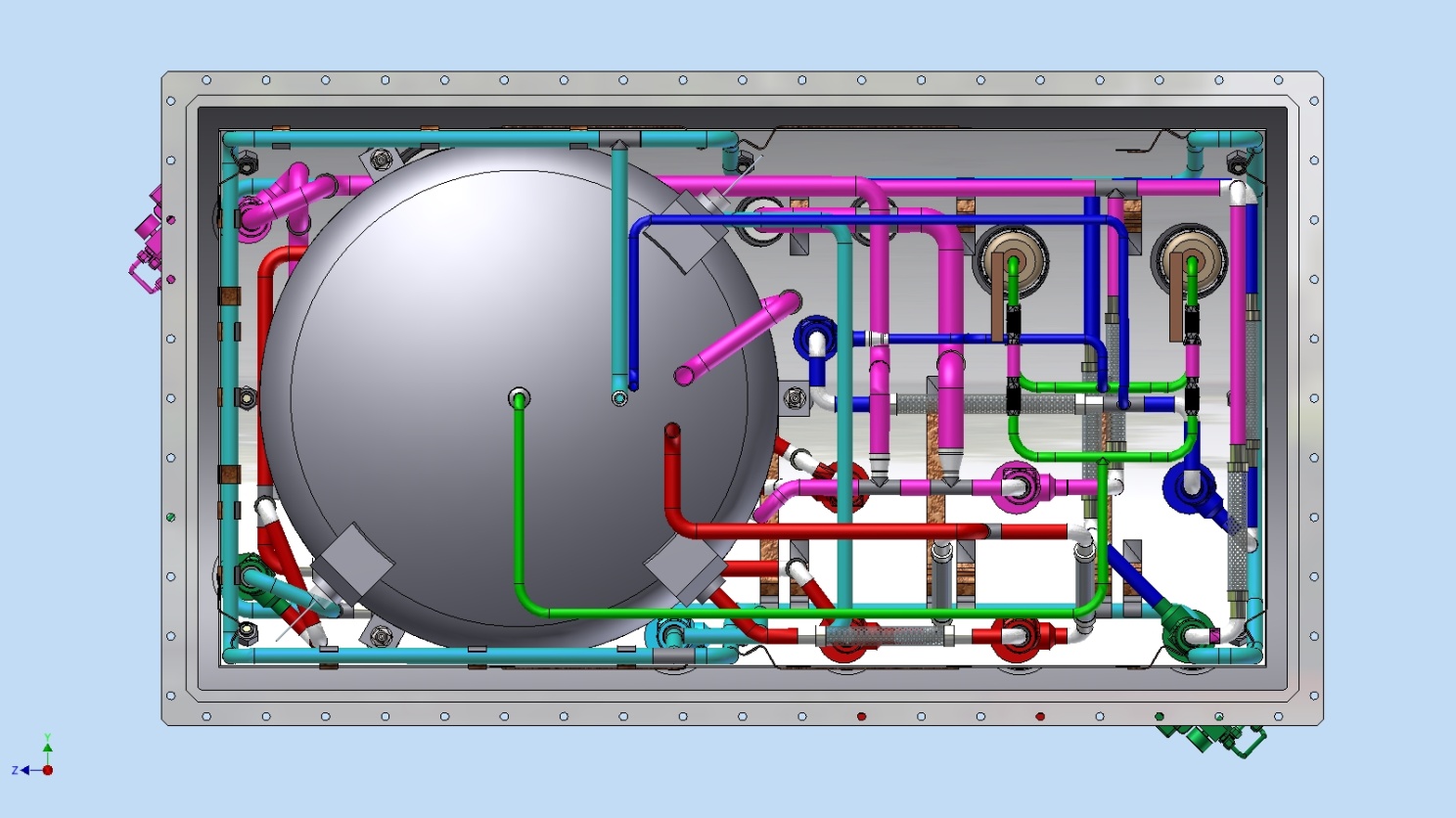 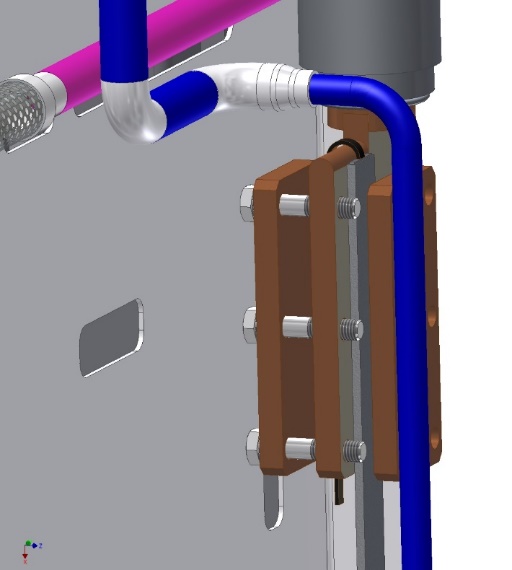 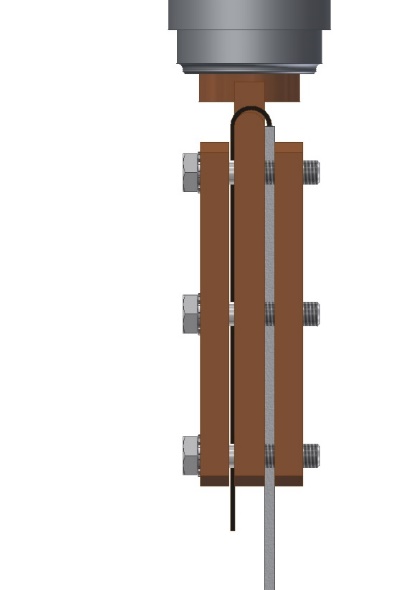 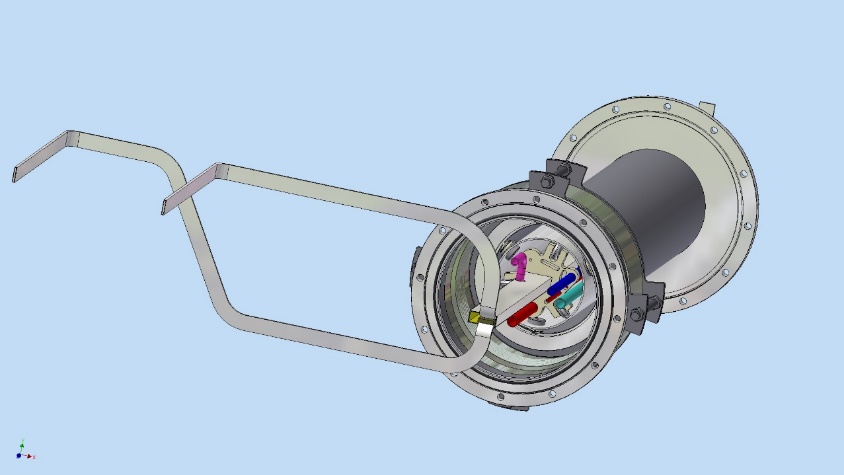 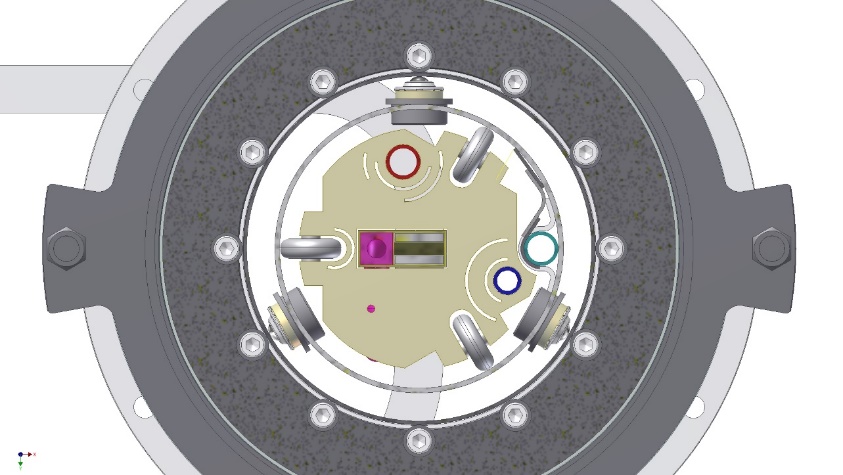 27.10.2021
22
E.Pyata,  BINP                             PANDA Collaboration Meeting 21/3
Preparation tests in BINP
27.10.2021
E.Pyata,  BINP                             PANDA Collaboration Meeting 21/3
23
Flow scheme KEDR and  PANDA cryogenic system
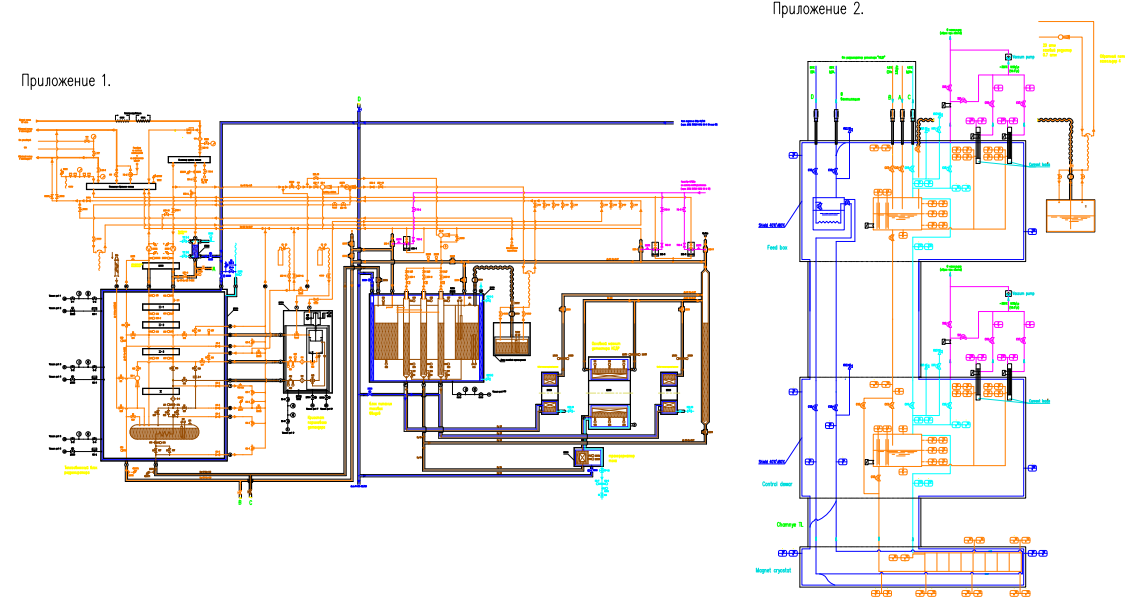 27.10.2021
E.Pyata,  BINP                             PANDA Collaboration Meeting 21/3
24
Flow scheme  PANDA cryogenic system
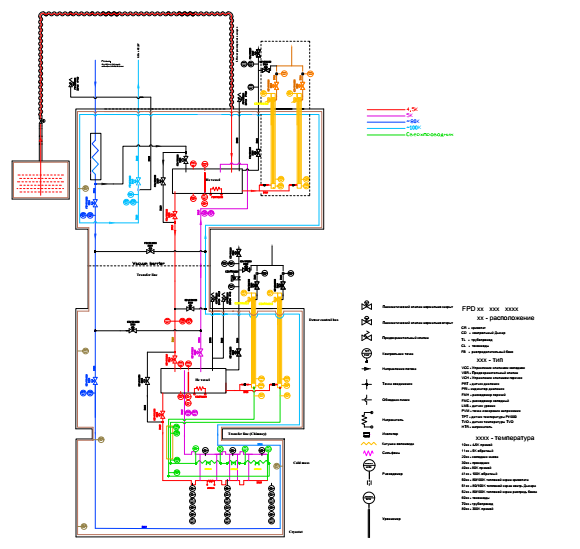 27.10.2021
E.Pyata,  BINP                             PANDA Collaboration Meeting 21/3
25
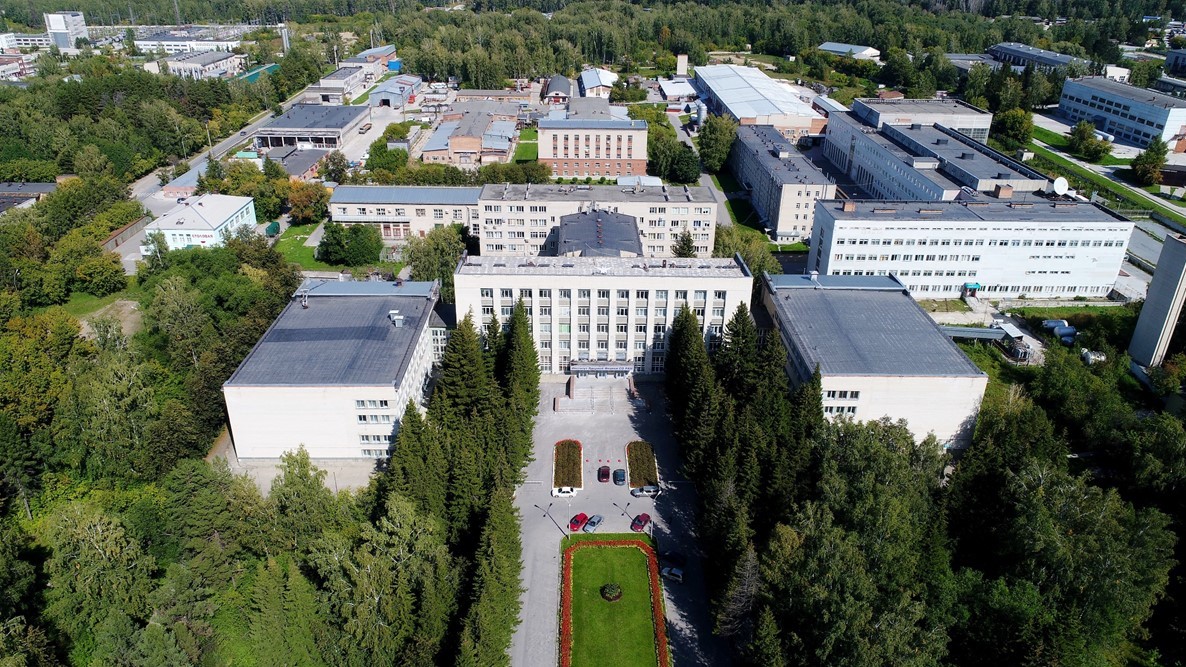 Thank you for your attention
27.10.2021
E.Pyata,  BINP                             PANDA Collaboration Meeting 21/3
26